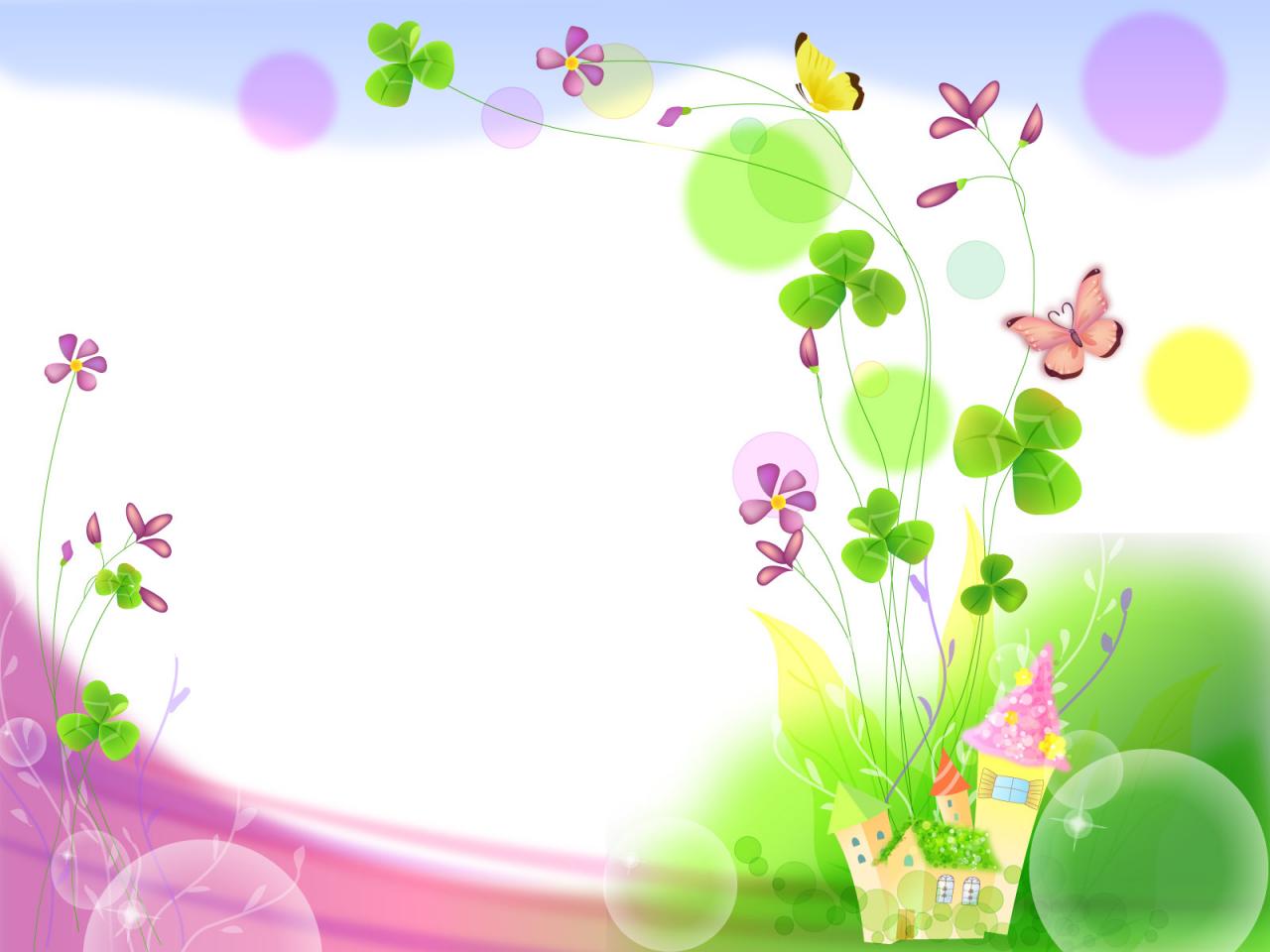 TRƯỜNG MẦM NON BÌNH MINH
Chào mừng các cô về dự  
Giờ Tiết âm nhạc
ĐỐ BẠN
GV:Hoàng Thị Nga
     Tô Thị Hồng Thanh
LỚP CHỒI 2
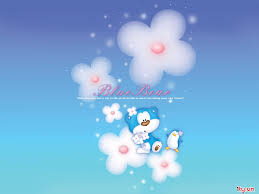 HOẠT ĐỘNG 1 :TRÒ CHUYỆN
           GIỚI THIỆU BÀI
HOẠT ĐÔNG 1:ỔN ĐỊNH TỔ CHỨC –GIỚI THIÊU BÀI
Hoạt động 1:Ổn định tổ chức 
                      giới thiệu bài
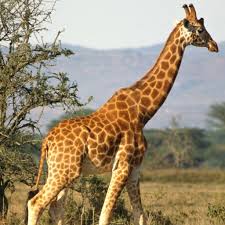 HƯƠU CAO CỔ
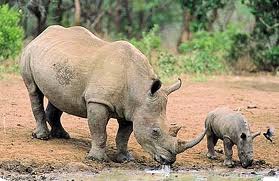 CON TÊ GIÁC
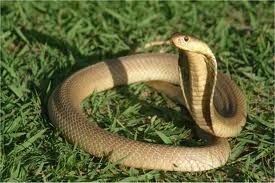 CON RẮN
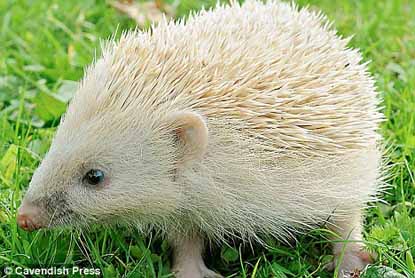 Con nhím
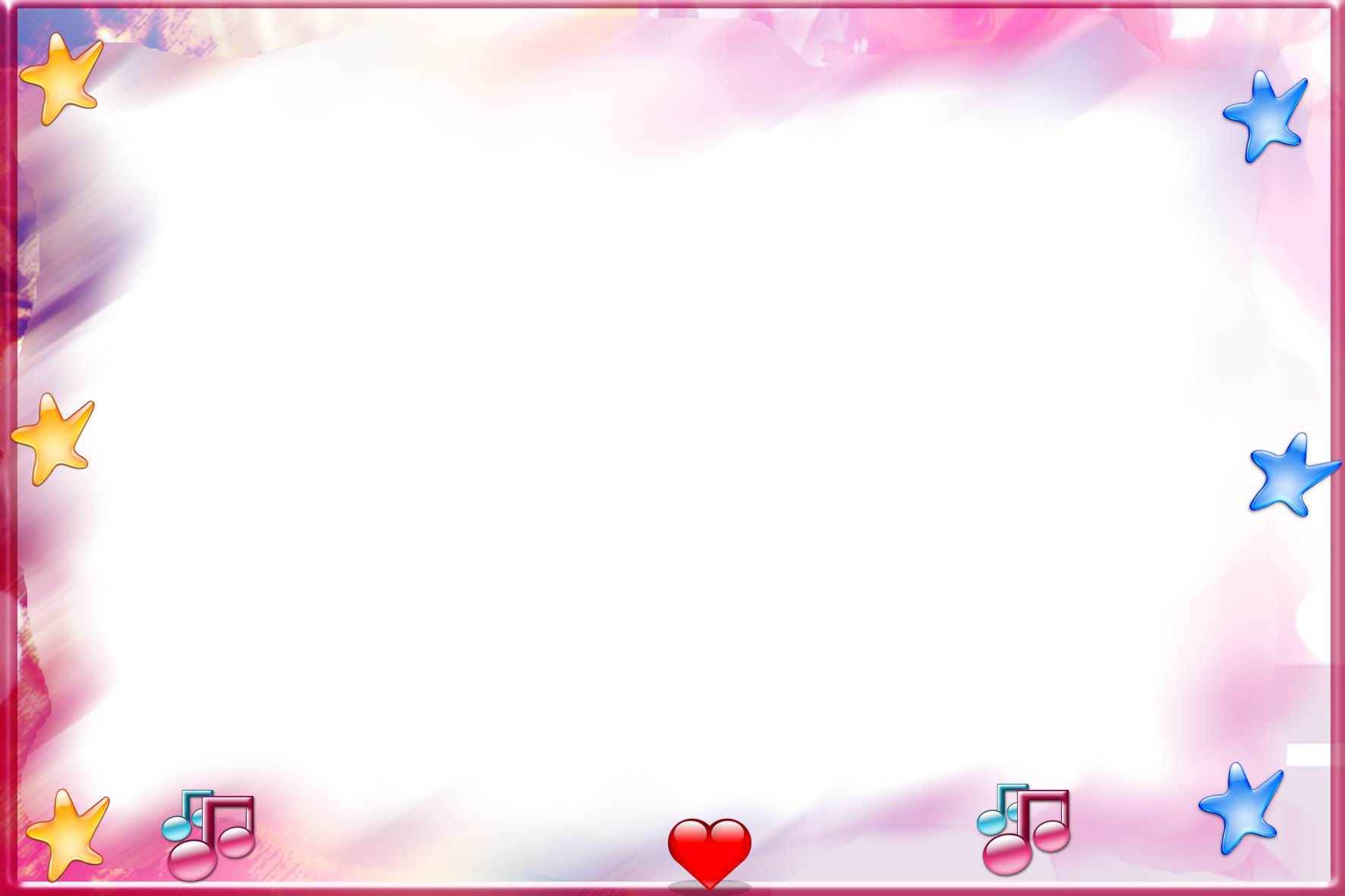 Nào ta cùng hát
Đố bạn
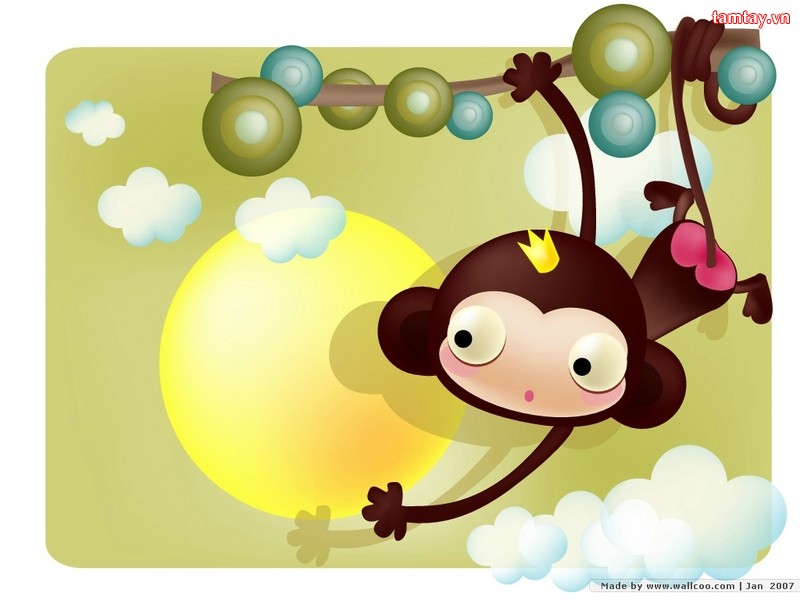 NHẠC SỸ:HỒNG NGỌC
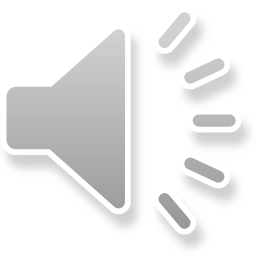 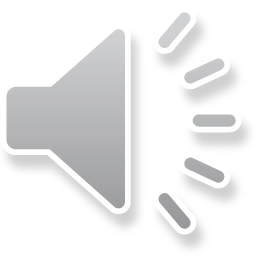 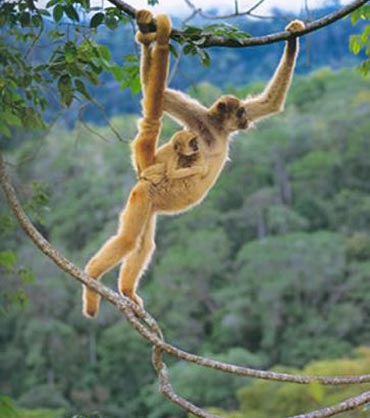 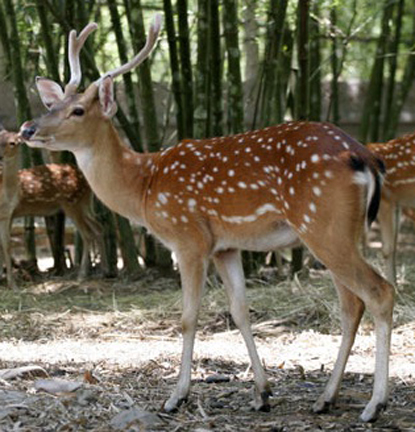 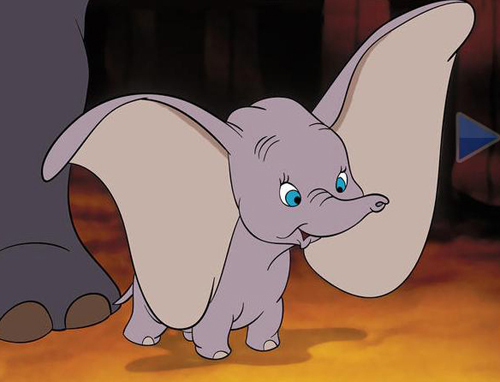 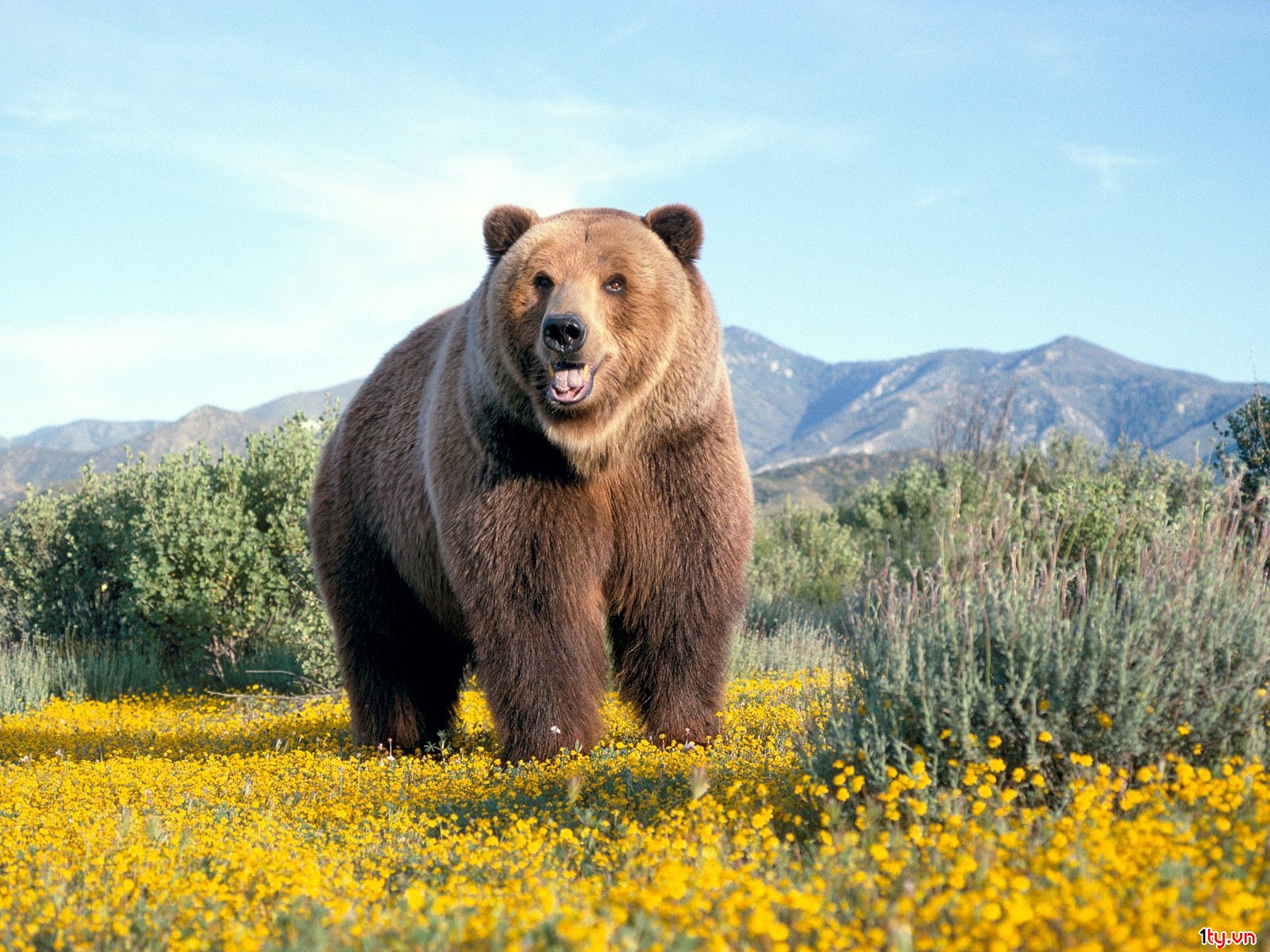 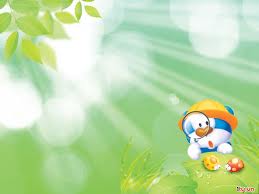 HOẠT ĐỘNG 2:
Nghe hát :chú voi con
Ở Bản Đôn
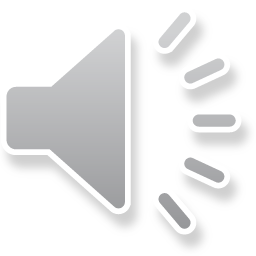 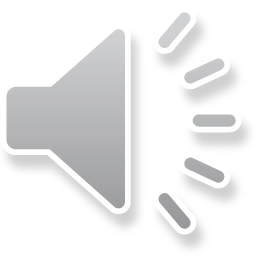 Hoạt động 3:
TRÒ CHƠI 
Tai thính mắt tinh
2
4
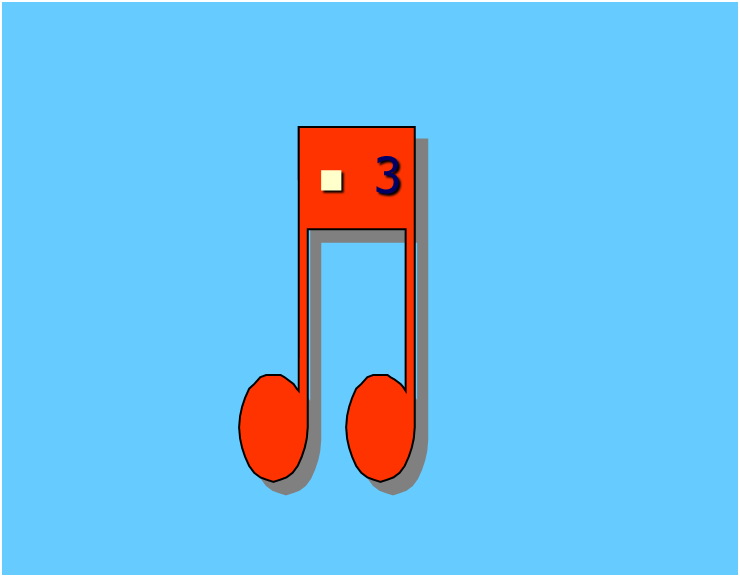 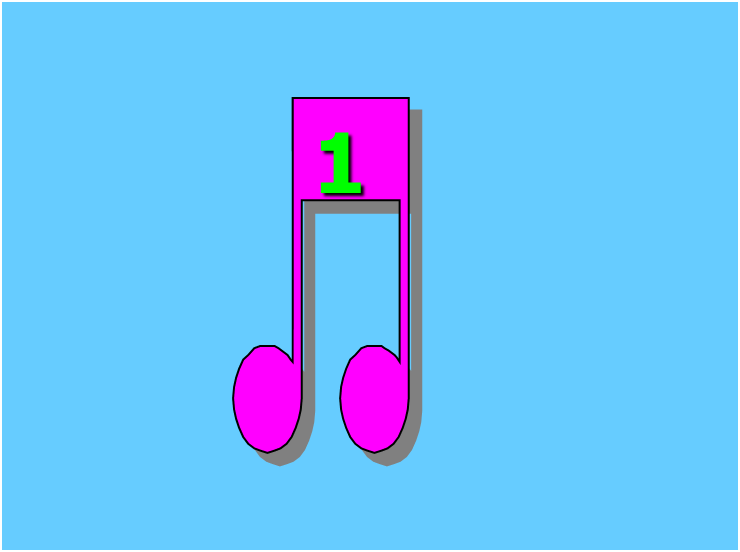 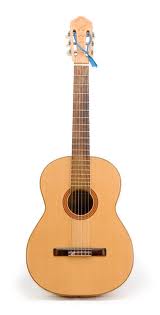 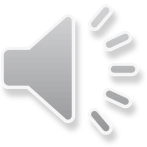 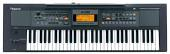 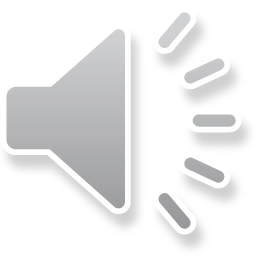 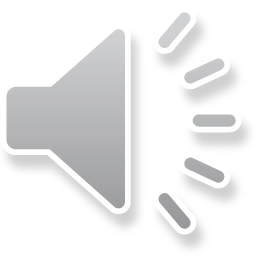 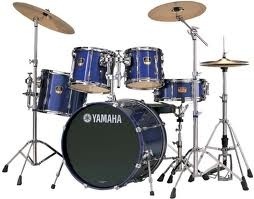 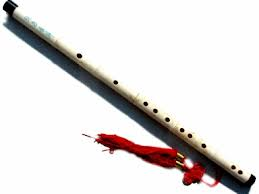 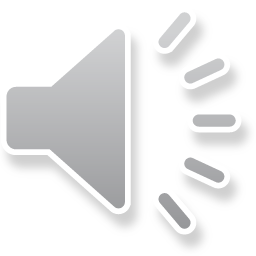 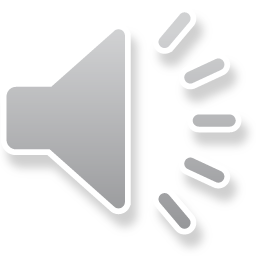 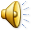 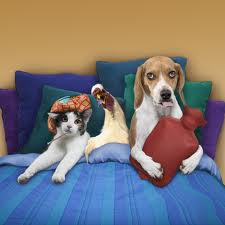 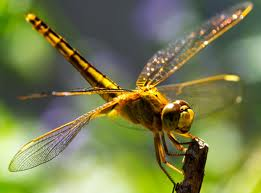 5
8
6
7
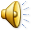 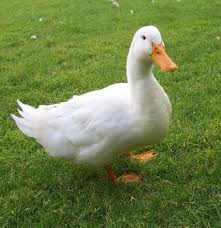 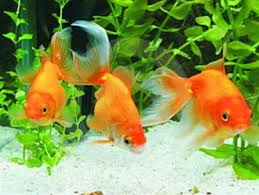